Probabilistic Genotyping

The Newest DNA Test
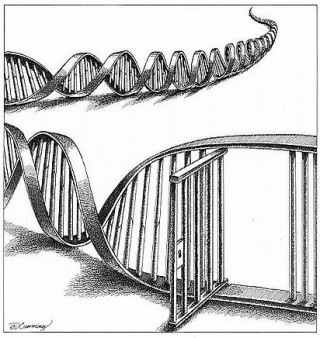 Ira Gant
Staff Attorney, Innocence Program
Committee for Public Counsel Services
617-607-5771      
 igant@publiccounsel.net


MACDL Post-Conviction Litigation Seminar
Image credit: www.councilforresponsiblegenetics.org
Problems of Interpreting DNA Mixtures
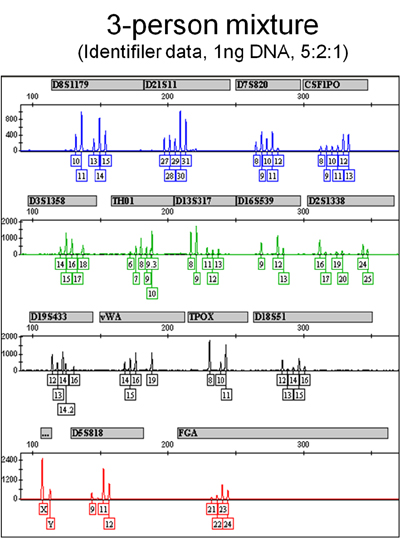 Image credit: nist.gov
Probabilistic Genotyping
Image credit: www.abajournal.com
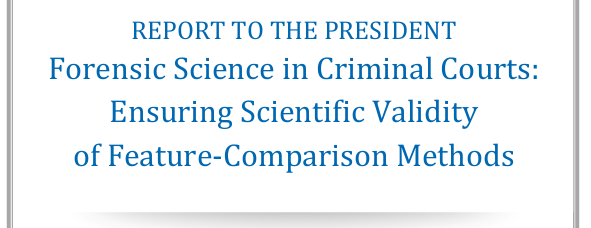 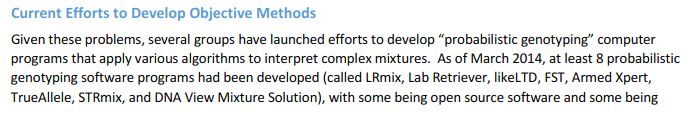 TrueAllele				STRmix
TrueAllele – Sample Results
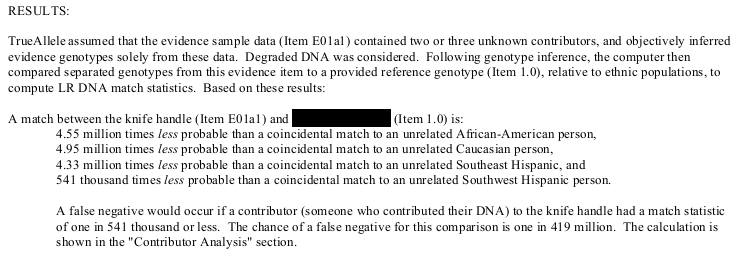 Get Familiar with Likelihood Ratio
Likelihood Ratio (LR) 
A match between the SAMPLE and the DEFENDANT is 8 million times MORE PROBABLE than a random match to an unrelated individual person in the Caucasian population

Different than Random Match Probability (RMP) from standard DNA analysis
The probability of randomly selecting an unrelated individual with this DNA profile is approximately 1 in 8 quadrillion in the US Caucasian population
Some limitations . . .
Likelihood Ratio (LR) 
A match between the SAMPLE and the DEFENDANT is 8 million times MORE PROBABLE than a random match to an unrelated individual person in the Caucasian population

Different than Random Match Probability (RMP) from standard DNA analysis
The probability of randomly selecting an unrelated individual with this DNA profile is approximately 1 in 8 quadrillion in the US Caucasian population
Should I seek PG for a MNT?
Is this a strong non-DNA case?
Are you at risk of including your client by a weak LR result?
Understand the lab’s reporting standards:
Does the lab have a cutoff for reporting results?
Understand the language the lab will use to express an exclusion
Do you have access to multiple mixture interpretation software programs?
Should I seek PG for a MNT?
Does prior DNA testing tell you anything about the crime scene evidence?
Number of contributors
Quality of DNA
Do “non-DNA” facts inform your interpretation?
Who should be included in the mixture?
Victim
Alternative Suspects
Relatives
Will the lab run multiple hypotheses?
Challenging Probabilistic Genotyping
TrueAllele excluded

CA:	People v. Lee Bell, San Francisco Co. (Apr. 26, 2017) (excluded, in 	part, 	over Cybergenetics’ unwillingness to share source code)

	Be on the lookout – People v. Billy Ray Johnson, Kern Co., no. BF151825A 	(appeal pending before Cal. App. Ct., challenging denial for source code)

	But…People v. Chubbs, 2015 WL 139069 (Jan. 9, 2015) (reversing trial 	court’s order to Cybergenetics to release TrueAllele source code)

	STRmix excluded

NY: 	People v. Hillary, St. Lawrence Co., no. 2015-15 (Aug. 26, 2016) 	(problems with NY State Police’s validation and STRmix’s use of another 	lab’s validation data)
Challenging Probabilistic Genotyping
How strong was the prosecution’s case?
Was there non-DNA evidence of innocence or non-DNA evidence challenged prosecution theory?
What was the jury told about the DNA evidence?
How was the LR explained?
Was the qualitative scale used?
Either way…
Experts
DNA Analysts
Computer programmers
Statisticians
Population Geneticists (false positive studies)

Test Designers
https://www.strmix.com/
https://www.cybgen.com/
TrueAllele
Admitted in at least eleven jurisdictions:

CA: People v. Langston, Kern Co., no. BF139247B (Jan. 10, 2013)
IN: State v. Forest, Vanderburgh Co., no. 82D03-1501-F2-566 (June 3, 2016)
(maybe) KY: Comm. v. Baldwin, 2018WL296979 (Jan. 25, 2018) (remanded for Daubert hearing)
LA: State v. Chesterfield, Parish of East Baton Rouge, no. 01-13-0316 (II) (Nov. 6, 2014) 
MA: Comm. v. Bartlett, Plymouth Co., no. 1283CR157 (May 25, 2016) 
NE: State v. Simmer, Douglas Co., no. CR16-634 (Feb. 2, 2018)
TrueAllele
Admitted in at least eleven jurisdictions:

NY: People v. Wakefield, Schenectady Co., no. A-812-29 (Feb. 11, 2015)
Ohio: State v. Shaw, Cuyahoga Co., no. CR-575691 (Oct. 10, 2014)
PA: Comm. v. Foley, Indiana Co., 2012 Pa. Super. 31, no. 2039WDA2009      (Feb. 15, 2012) (aff’d)
TX: Noriega v. State, Harris Co., no. 1435731 (Nov. 14, 2016) (aff’d)
VA: Comm. v. Brady, Colonia Heights Co., no. CR11000494 (July 26, 2013)
WA: State v. Fair, King Co., no. 10-1-09274-5 (Jan. 12, 2017)
STRmix
Admitted in at least six jurisdictions:

(maybe CA): People v. Davis, San Joaquin Co., no. STK-CR-FE-2016-4780 (Dec. 18, 2017)
FL: State v. Cummings, Manatee Co., no. 2016-CF-239 (May 12, 2017)
MI: People v. Muhammad, Muskegon Co., no. 14-65263-FC (Dec. 17, 2015)
MN: State v. Edwards et al., Anoka Co., no. 02CR-17-3290 (Nov. 14, 2017)
NY: People v. Bullard-Daniel, Niagara Co., 42 N.Y.S.3d 714 (Mar. 10, 2016)
TX: Smith v. State, no. 121600139CR, 2017 WL 1534048 (Apr. 28, 2017)
WY: State v. Fairbourn, Sweetwater Co., no. CR16-178-L (Oct. 24, 2017)
Resources
OSAC: Biology/DNA
https://www.nist.gov/topics/forensic-science/biological-data-interpretation-and-reporting-subcommittee


NIST’s STRbase
See “Training Materials” and “Mixture Interpretation”
https://strbase.nist.gov/


Innocence Network Complex DNA Working Group
https://www.yammer.com/complexdnaissuesinnocencenetwork/


SWGDAM 
Guidelines for the Validation of Probabilistic Genotyping Systems
https://docs.wixstatic.com/ugd/4344b0_22776006b67c4a32a5ffc04fe3b56515.pdf
Questions?
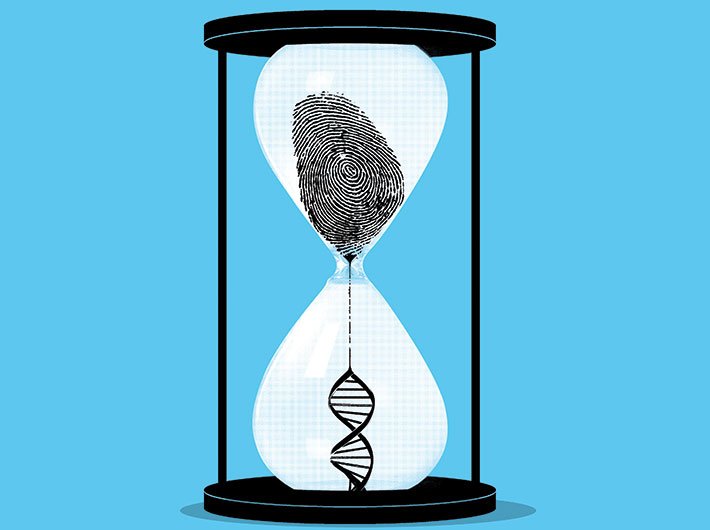 Ira Gant
Staff Attorney, Innocence Program
Committee for Public Counsel Services
617-607-5771       igant@publiccounsel.net
Image credit: www.governancenow.com